The Basics of Reference Genomes and Genetic Features
Outline
What is a “reference genome?”
History and examples of reference-building
When is a reference genome useful?
Reference genome assemblies: definition
Database of ordered nucleotides



Ideally Representative
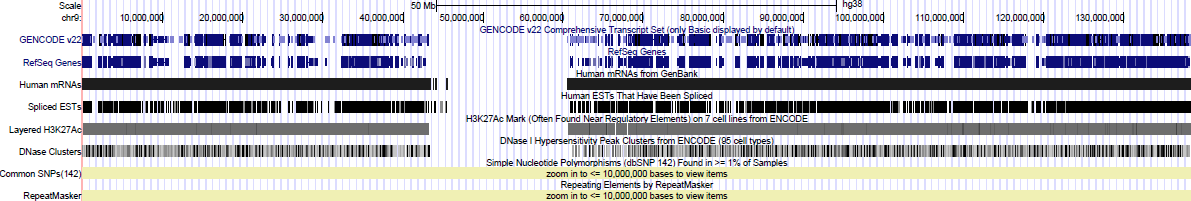 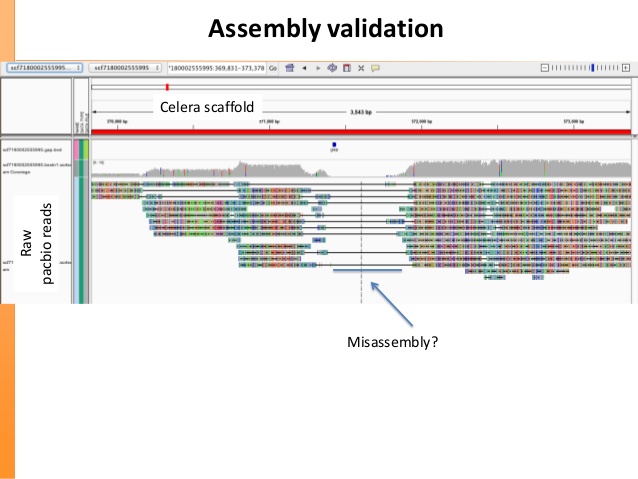 Contents of a successful reference genome
Sequence
Annotation
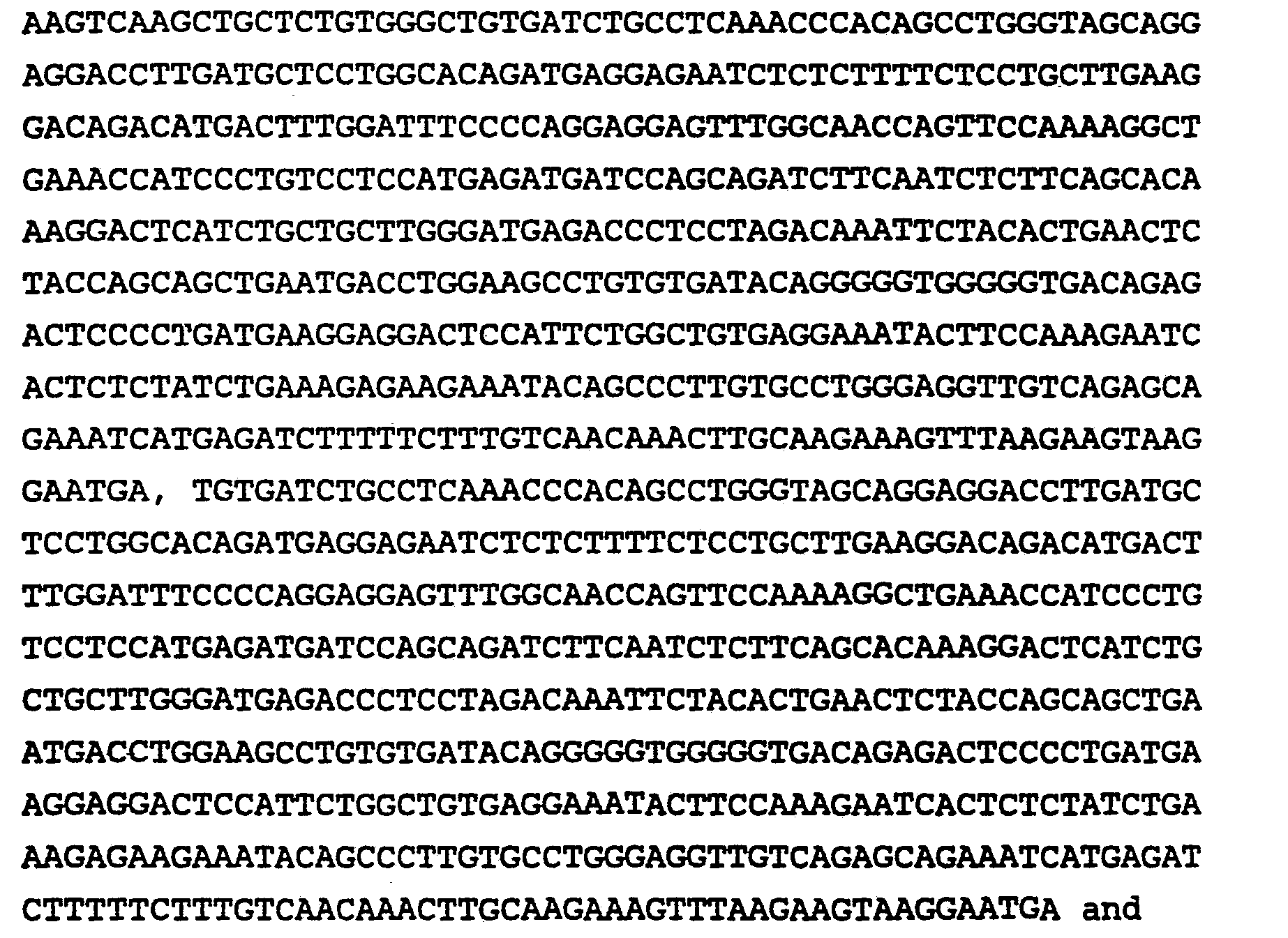 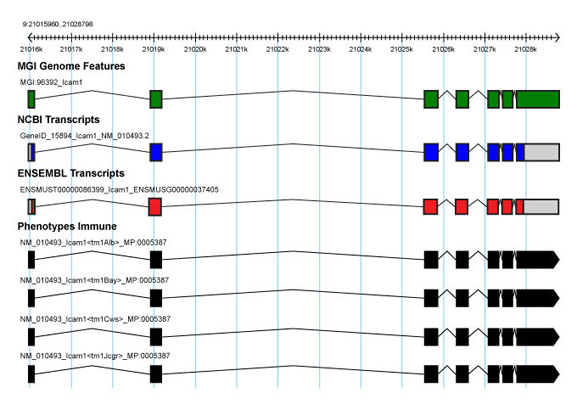 Why bother making a reference genome?
Identify important features to predict inheritance
Linkage of genes (Gene A and B are on Chromosome 1)
Chromosome counts (Karyotype) 

Provide a means of comparing different individuals
Universal nucleotide maps (Gene A is located at X base)
Identify problems quickly (Gene A is missing!)
Speed up many computer algorithms (more in the next lecture)
Genetic and physical maps: our original solution
Genetic maps: trace coinheritance though pedigrees


Markers or phenotypes can be useful here
Often very low resolution of gene/trait placement!
More markers == higher resolution
A
C
B
C
A
B
Genotype 2
Genotype 1
none
ABC
Parent 2
Parent 2
Genetic and physical maps: our original solution
Physical maps use enzymatic (or other) approaches to determine gene order
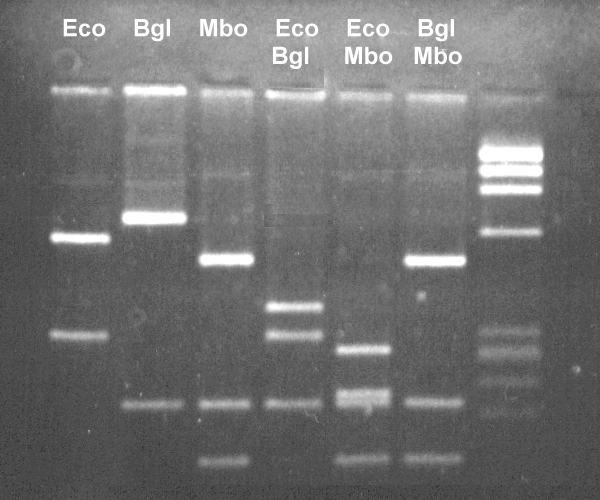 25 kb
20 kb
17 kb
10 kb

5kb
4kb
3kb
2kb
Bgl
Eco
Which of these approaches…
Requires more data?
Genetic mapping (arguably!)


Requires more lab tech time?
Physical mapping!
A Case-Study: The Human Reference genome Project
Homo sapiens
3.2 gigabase, haploid genome
24 haploid chromosomes

Gene content
Estimated: >35,000
1.4%  of genome is protein coding
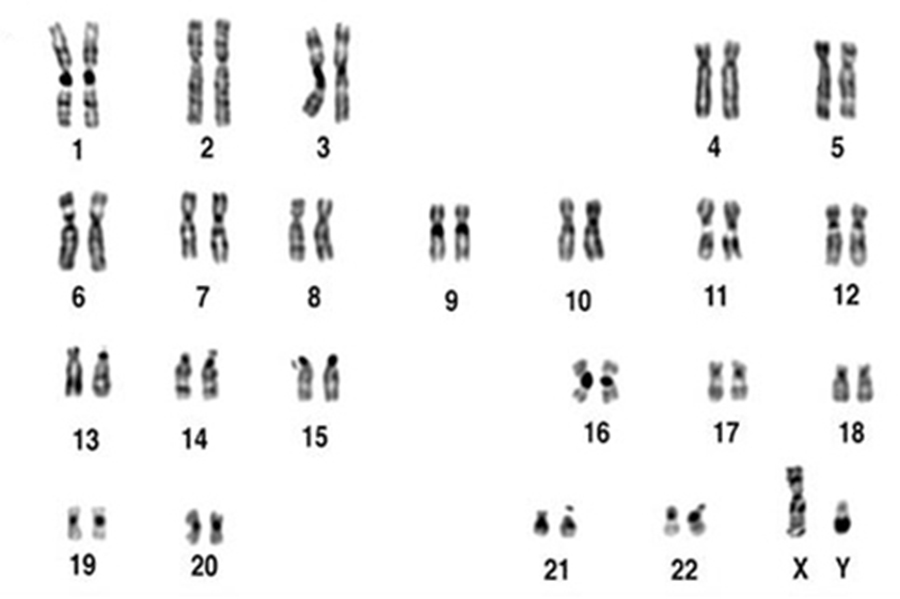 Karyotype
Key pre-HGP scientific advances
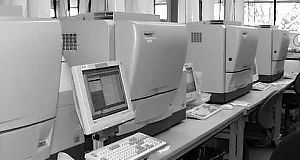 Structure of DNA determined (1953)
Watson & Crick
Recombinant DNA created (1972)
P. Berg; Cohen and Boyer
Methods for DNA sequencing developed (1977)
Maxam & Gilbert; F. Sanger
PCR invented (1985)
K. Mullis
Automated DNA sequencer developed (1986)
L. Hood
Slide from University of Colorado Denver lecture: http://www.ucdenver.edu/academics/colleges/medicalschool/departments/biochemistry/GraduatePrograms/genomics/Documents/Human%20Genome%20Lect%20020912abridged.ppt
Sanger sequencing
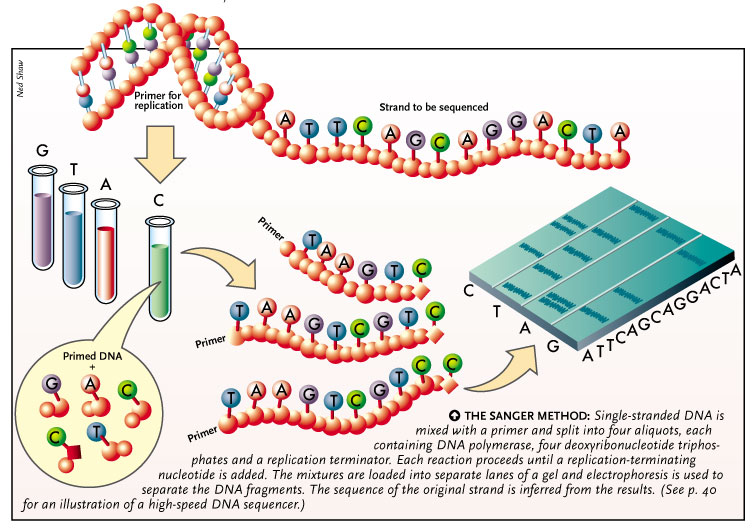 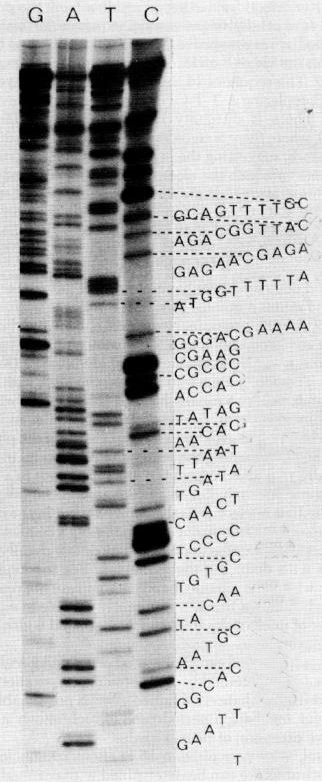 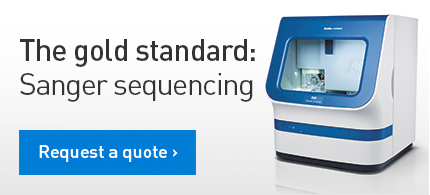 Capillary Sequencing

Leroy Hood

Fluorescently labelled Nucleotides
Could automate the process
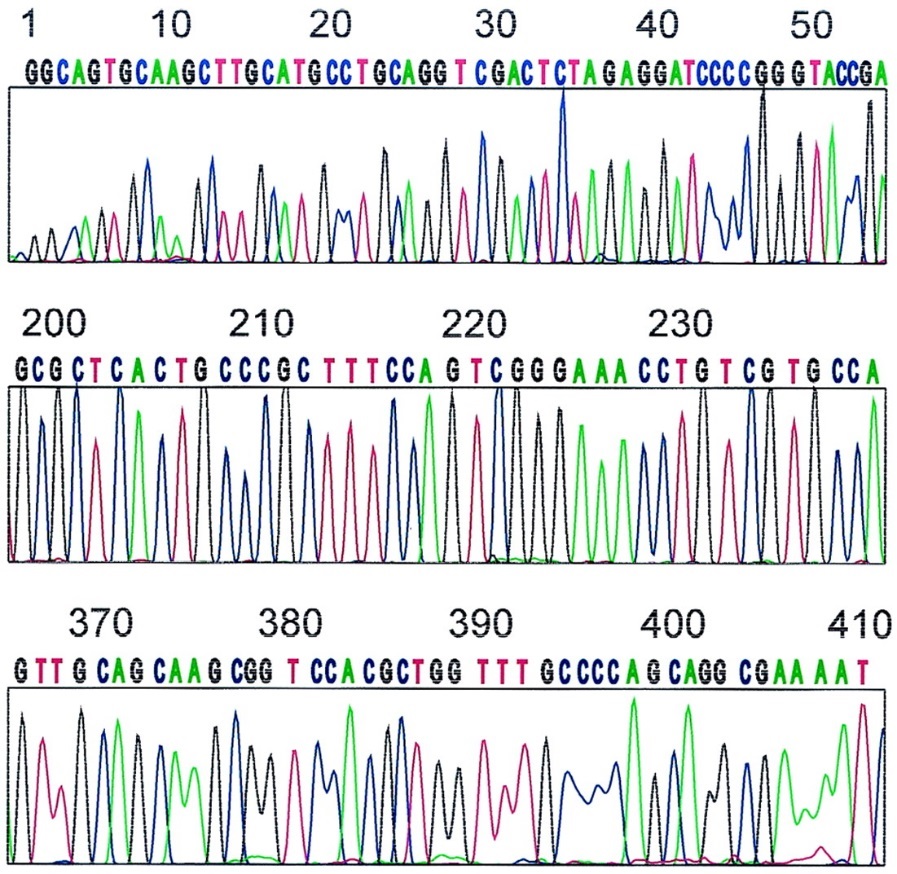 Genomics Timelines
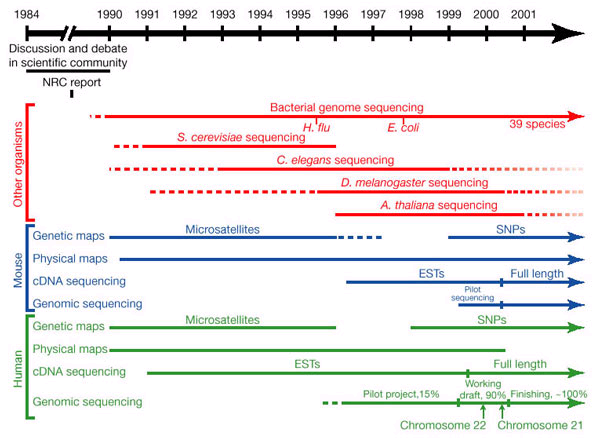 To 2004! 
eight years!!
Slide from University of Colorado Denver lecture: http://www.ucdenver.edu/academics/colleges/medicalschool/departments/biochemistry/GraduatePrograms/genomics/Documents/Human%20Genome%20Lect%20020912abridged.ppt
Trouble in paradise: The Genome War
The publically funded Human Genome Project
Francis Collins
Goal: high accurracy
Sought public access
The private industry
Venter – Celera genomics
Goal: faster production
Sought patents and profit
Never really collaborated – only formed a truce
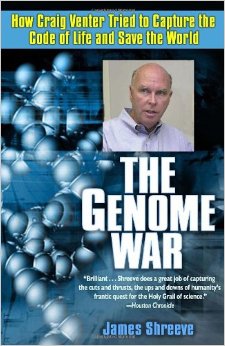 Limits in technology
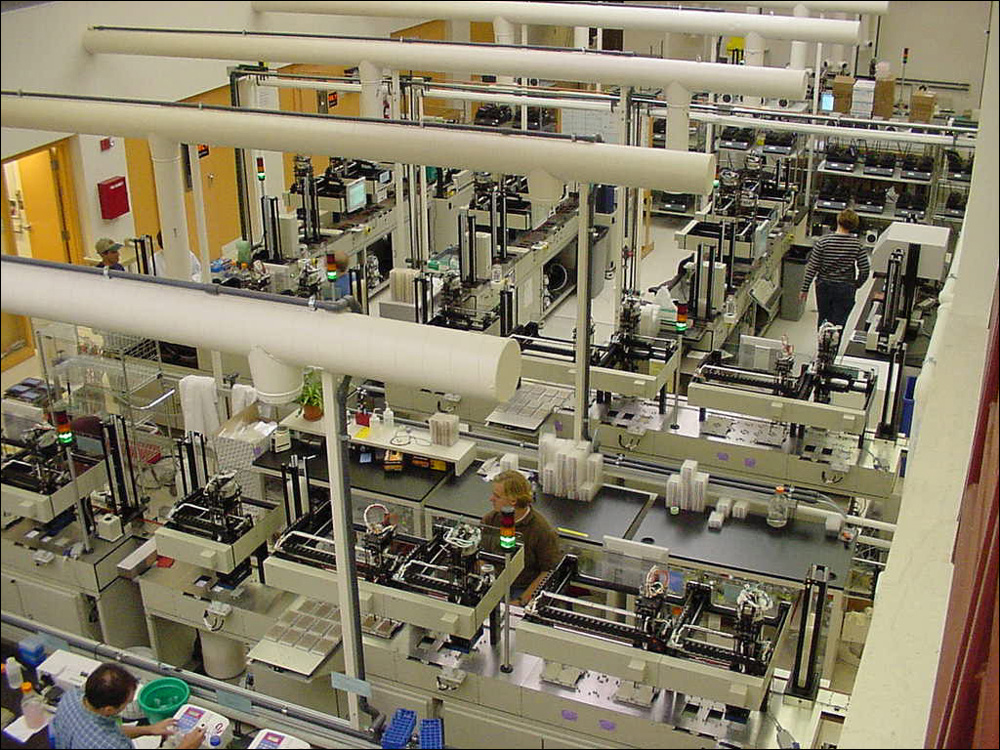 Huge production scales! 200+ machines
Software not developed to process data
The NCBI approach: Hierarchical shotgun
Genome
BAC = Bacterial 
 Artificial Chromosome
BAC Library
BAC fragment
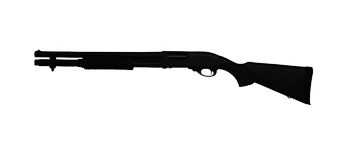 The Celera approach: blast it with a shotgun and let someone else pick up the pieces!
Genome
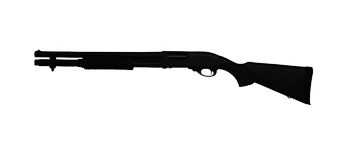 Faster but with disadvantages
No BAC information on fragment origin
Skip lengthy BAC library creation
How long would it take?
If you knew:
The human genome is 3.2 gigabases in size
BAC fragments can be up to 250 kilobases in size
Sanger sequencing could process 500 bases at a time

Whats the minimum Sanger sequencing run count to cover the genome?
6,400,000 minimum, assuming no overlap and perfect conditions

How many years would it take one person if each Sanger run took one day? 
~17,534 years, bare minimum
Software hadn’t been developed!
How do you assemble this data?
Celera and UCSC came up with solutions
Celera assembler
GigAssembler
Myers et al. 2000. Drosophila genome
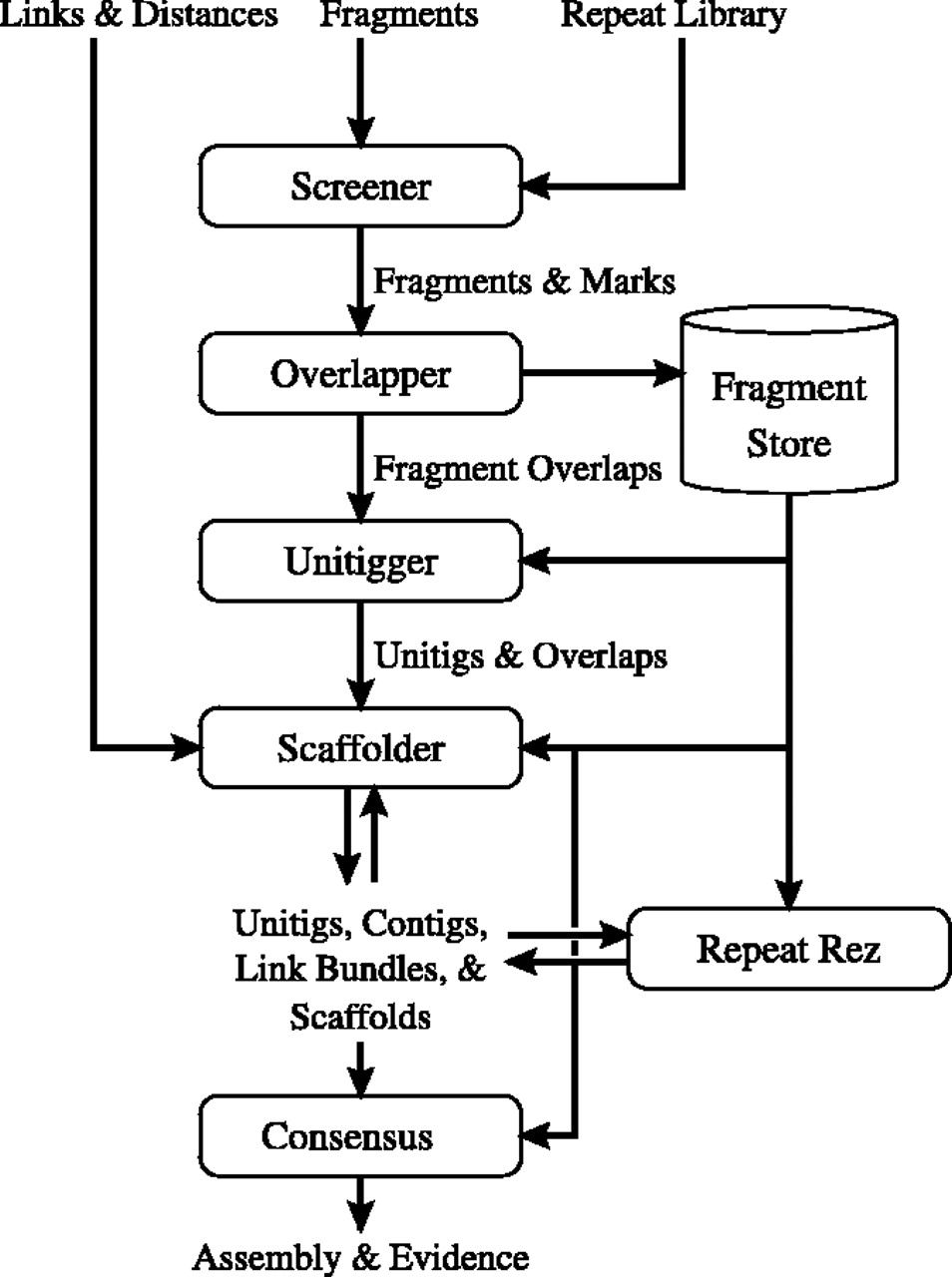 First demonstration of the Celera assembler

Actively removed matches with repetitive elements

Utilized seed-extend algorithms to screen data and create unitigs
Seed-extend: reduce computational complexity
Reduce reads into overlapping “K”mers

Hash the kmers for rapid retrieval

Select identical hash hits, and extend read to find best match
ACGTACGTAGAGGGATAAGATAGAGAGAG
ACGTACGTA
AGGGATAAG
CGTACGTAG
GGGATAAGA
GTACGTAGA
GGATAAGAT
TACGTAGAG
GATAAGATA
for i in kmer_string:
	Hash long = (long << 5) + hash + int_value(i)
Read 1
CTACTA
TACGTAGAG
GGATAAG
Read 3
Read 2
TTTAT
Unitig definition
Is a type of “Contig”
Contig = “contiguous sequence” or mapping of sequential DNA bases without interruption

Unitig: Maximal interval sub-graph of the graph of all fragment overlaps with no conflicting overlaps to an interior vertex
Unitigs do not attempt to resolve repeats
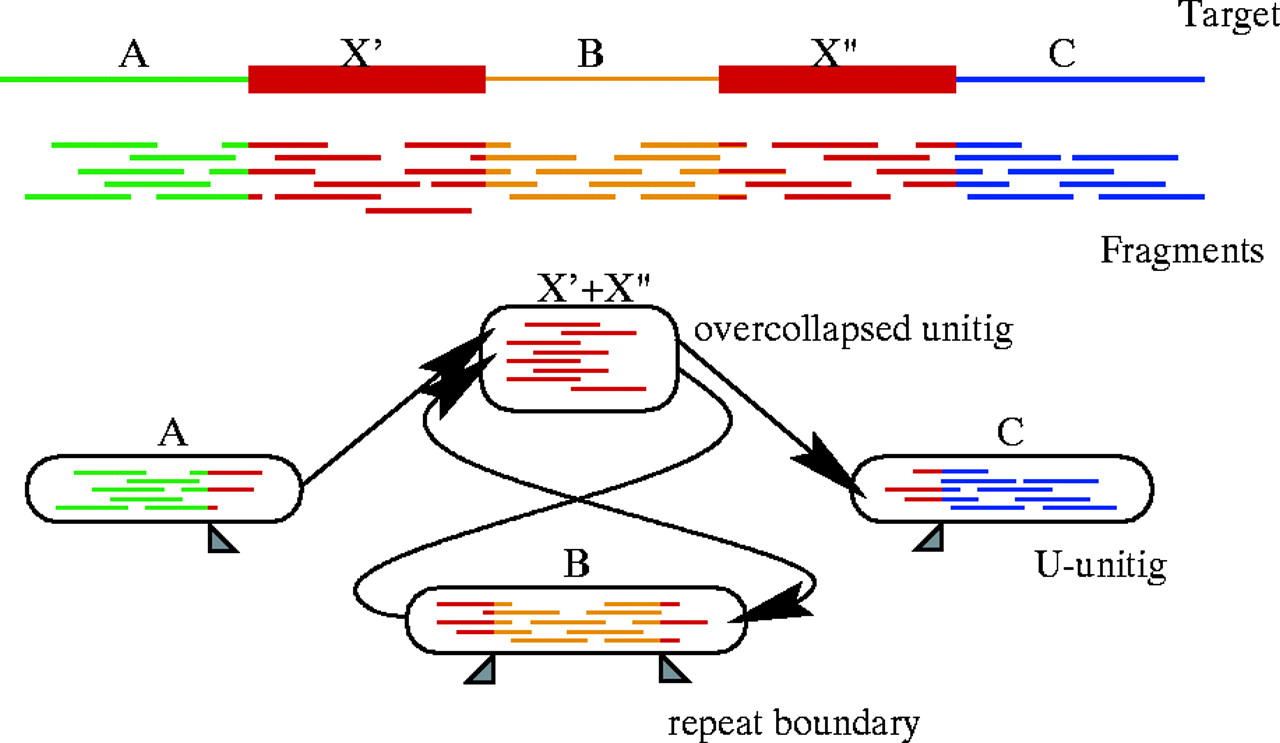 Scaffolding: tying Contigs together
A Scaffold is an ordered arrangement of contigs that does not have direct, confident continuation of nucleotide sequence
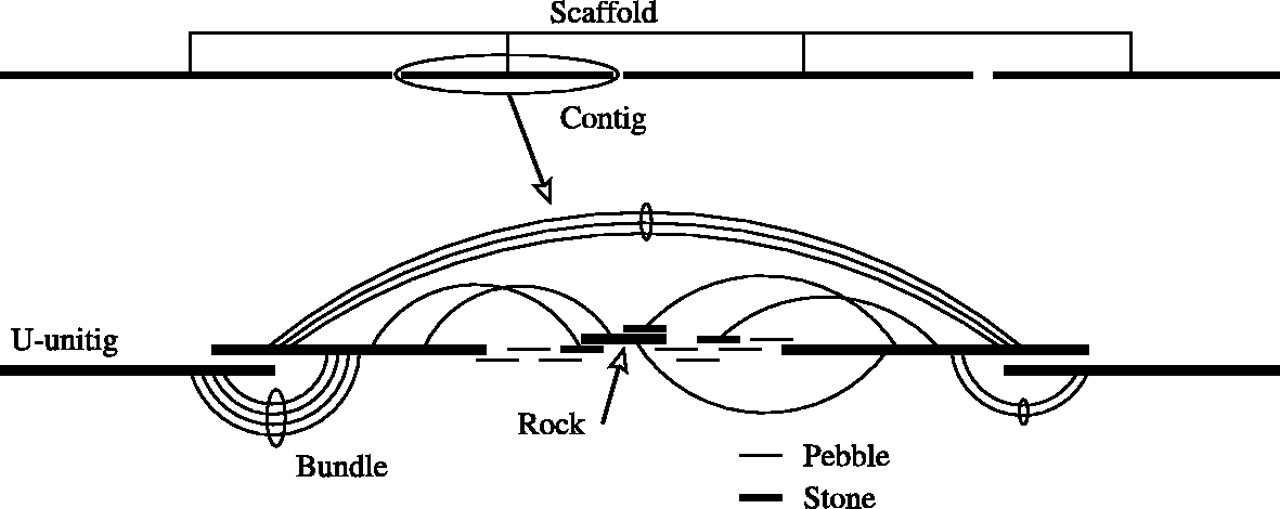 More problems arose!!!
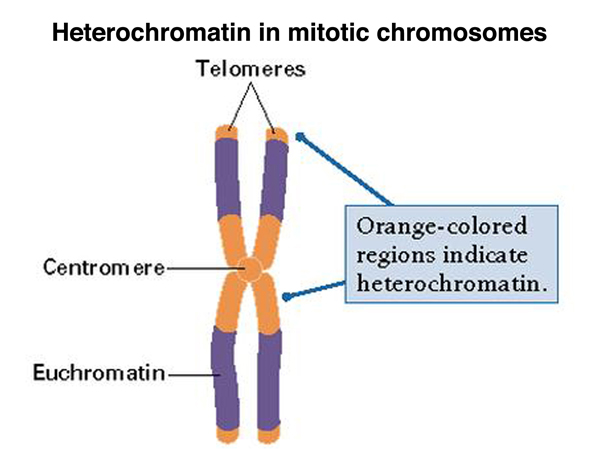 “Dark Matter” of the genome
Long repeats
Heterochromatin


Misassemblies!
Incorrect nucleotide order
3.3 every Megabase
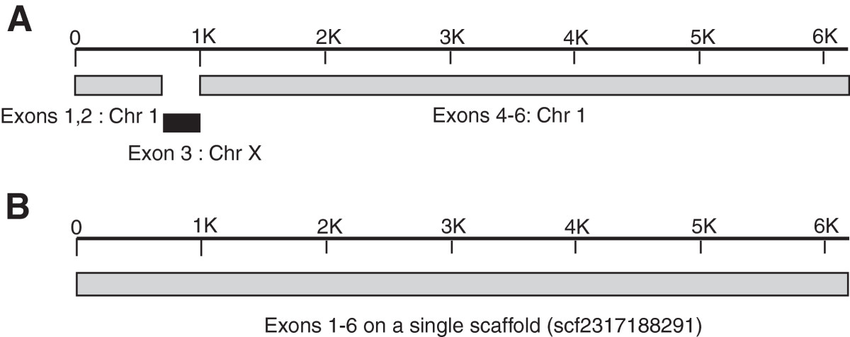 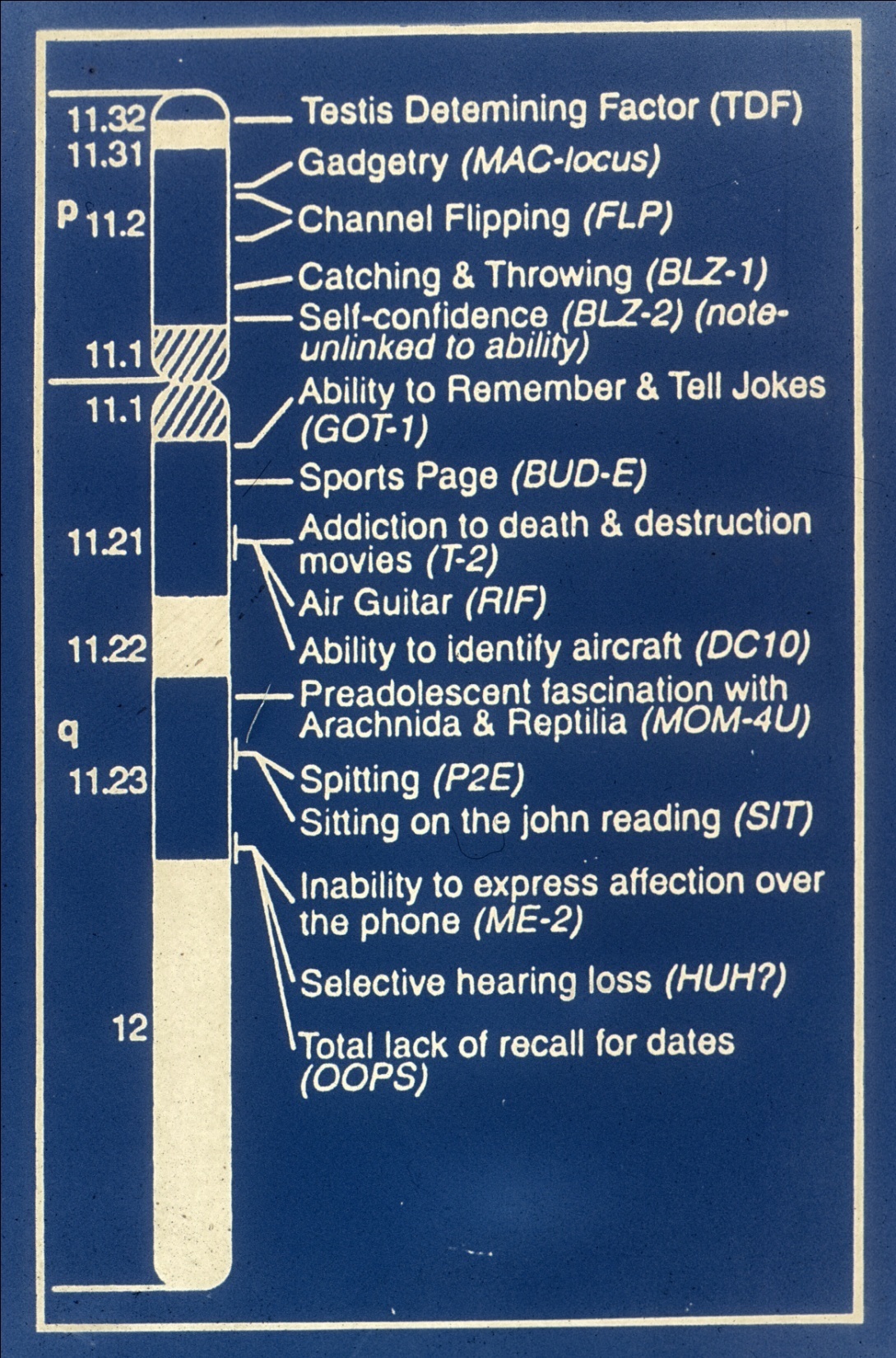 The Y chromosome took quite a while to complete!
Slide from University of Colorado Denver lecture: http://www.ucdenver.edu/academics/colleges/medicalschool/departments/biochemistry/GraduatePrograms/genomics/Documents/Human%20Genome%20Lect%20020912abridged.ppt
What we got out of genome assembly
Dispelling misconceptions about genes
Accurate, high resolution physical map distances of genes
A tool for further genetic analysis
Gene content
Human genome has ~20,000 protein coding genes
Expected > 35,000 genes
Cattle has ~20,000 protein coding genes
Chicken has ~15,000 protein coding genes

Pseudogene content
A gene that has been mutated beyond discernable function
Human: 14,453
Cattle: 797
Chicken: 42
A large proportion of genes have uknown function
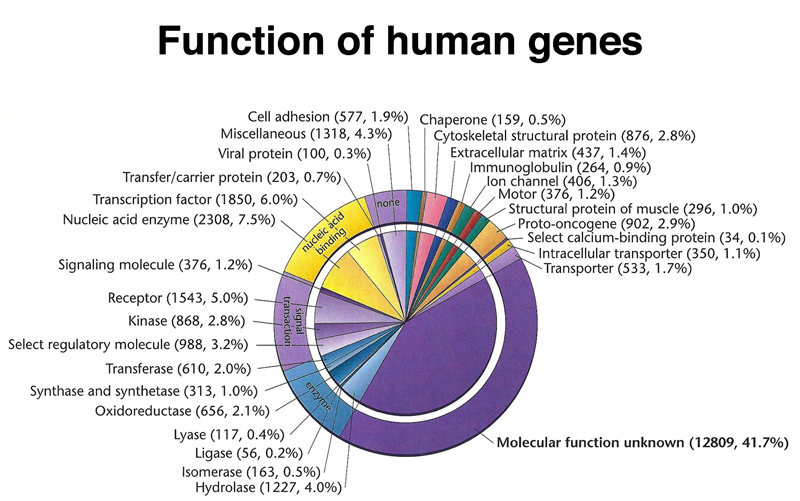 Image accessed from: http://www.discoveryandinnovation.com/BIOL202/notes/lecture24.html
Other genetic features: structure and function
Three major classes
Repetitive elements
Segmental duplications
Non-coding, transcribed regions
… and more! (some we haven’t discovered yet)
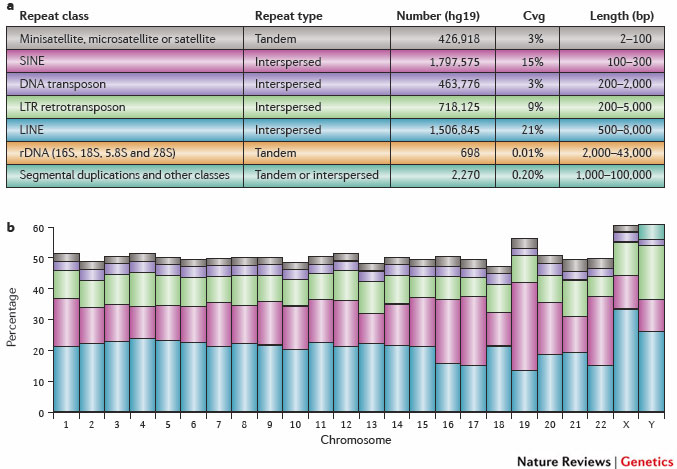 Equates to 51% of the genome!
From Treangen and Salzberg. 2012. Nature Reviews Genetics
Segmental duplications are large, “low copy repeats”
ChrA
Comprise ~5% of the human genome
Encompass 36.8% of pseudogenes
Larger than 1 kb in size
Can cause Non-Allelic Homologous Recombination (NAHR)
ChrB
A
A
B
B
ChrA
A
A
Non-coding RNAs add even more complexity to expression
Numerous classes with different functions
Are not translated to protein
Micro RNAs (miRNA) regulate ~30% of mammalian genes
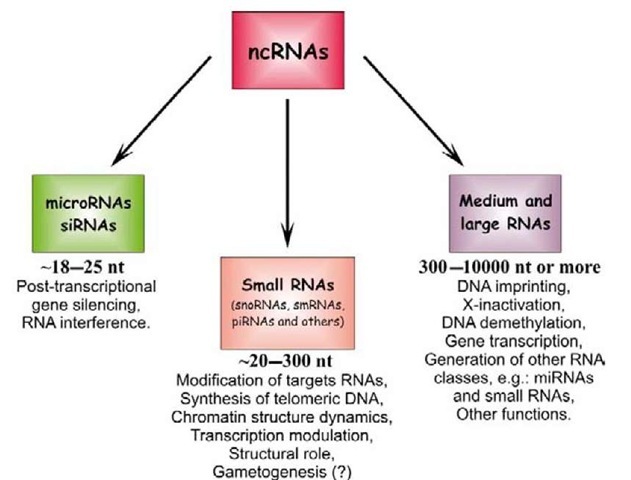 How can we use a reference genome to our advantage?
Useful in analyses that require a common set of coordinates
Quantitative trait loci (QTL) discovery
Comparative genomics
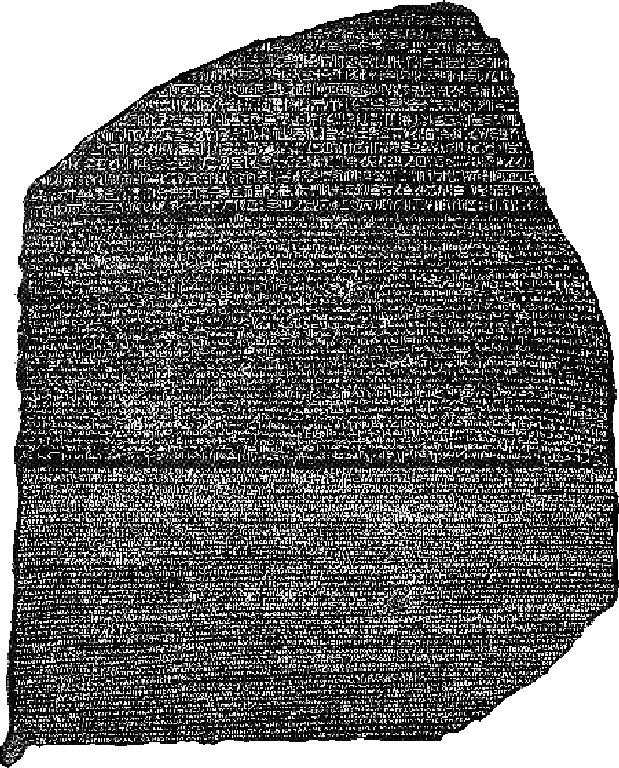 Genome wide association studies
Main benefit: allows ordering of marker alleles
Can assist with imputation from sequencing data
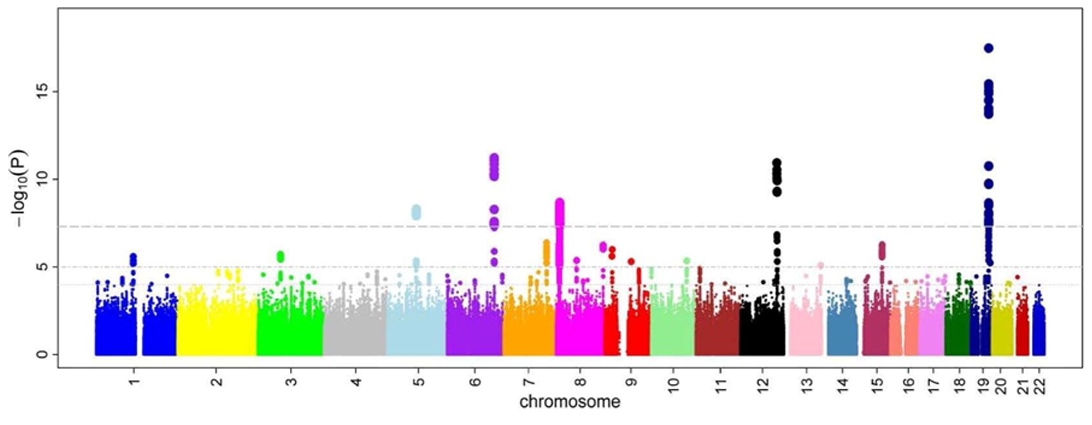 Caution when interpreting results!
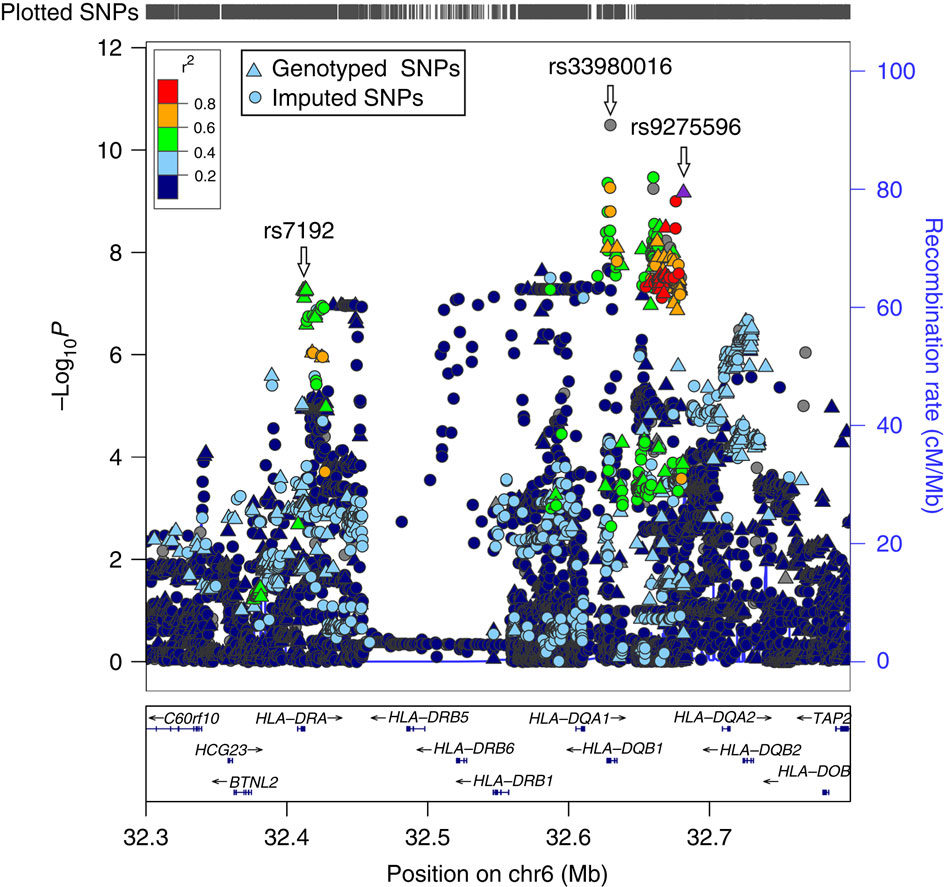 Regions of bad SNP coverage
Misassembled regions

Multi-allelic regions!
QTL mapping strategies
Attempt to associate phenotype with genotype
A mixture of heuristics and statistics
Statistics involve pedigree information in order to determine inheritance
Heuristics involve isolating target regions to find variants that may cause the phenotype
Prone to bias!
Confirmation bias (“it has to be my favorite gene!”)
Ascertainment bias (“the reference genome was wrong!”)
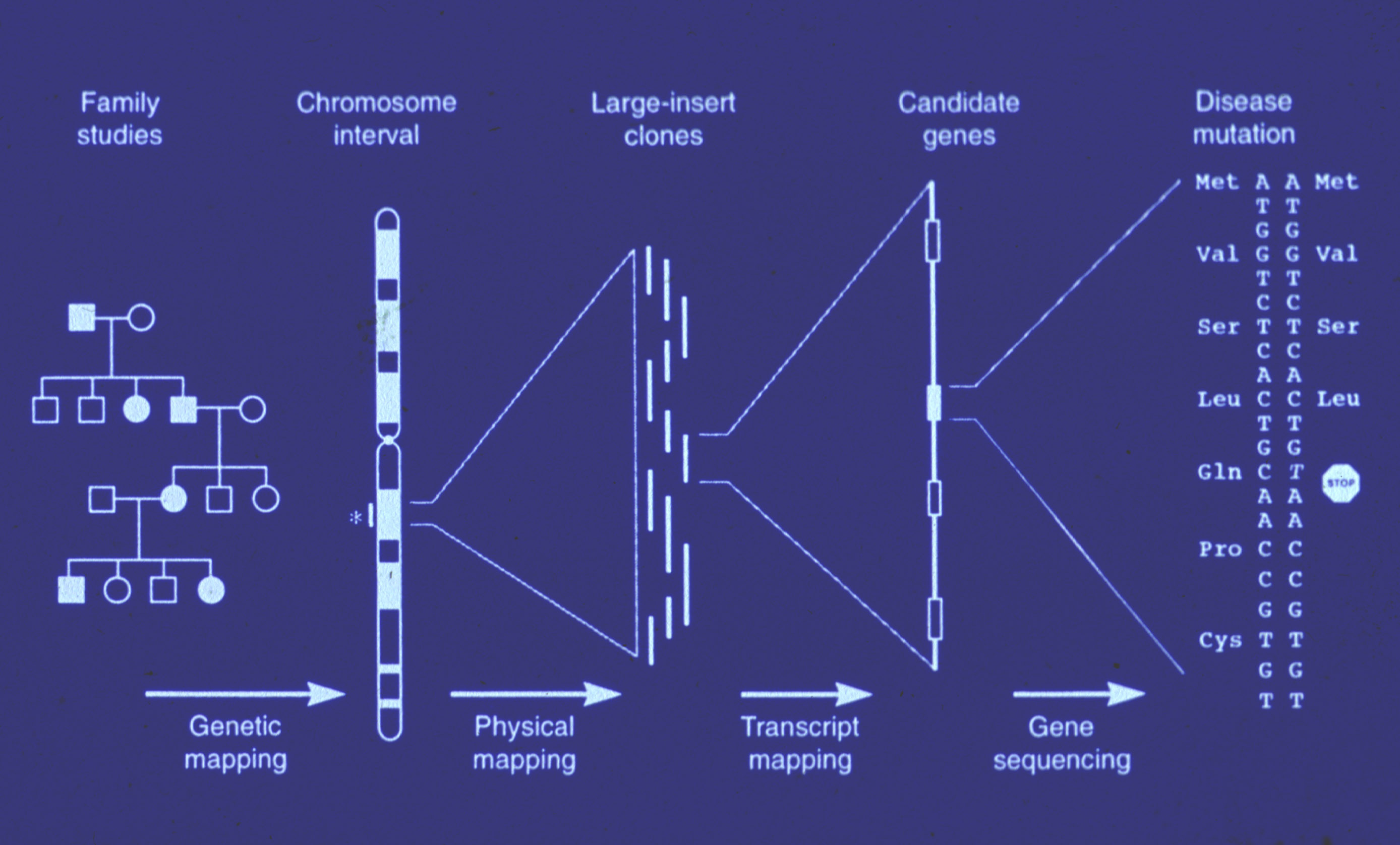 Comparative Genomics
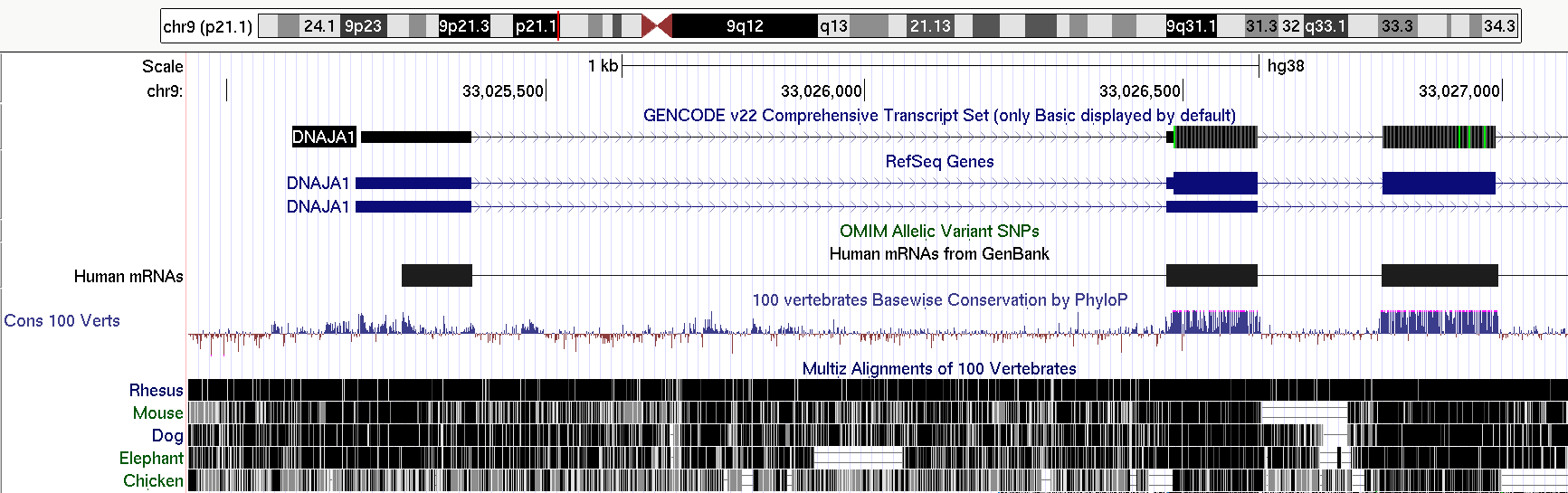 Find gene function in related organisms
Find functional sites based on conservation
Take-away points
Reference genomes
Ordered nucleotides
Annotations (genes, features, etc)

History of reference genomes
Originally genetic/physical maps
Human genome was best, first, vertebrate, mammalian genome
Required significant effort (8 years!)
Take-away points
Genetic features
Not just genes! Also non-coding regions
Numerous classes all of which can be identified in the reference

Utility
Provides order and context to association studies
Allows data comparisons
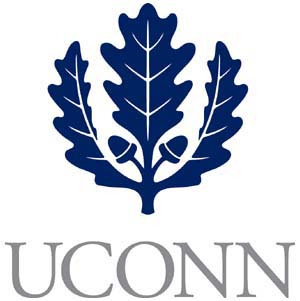 Microbial Genomics in Frankia
N2 fixing
Enables pioneer plants
Genome
Transcriptome
David R. Benson’s lab
Normand et al. 2007. Genome Res. 17:7-15
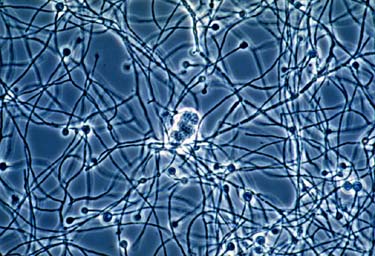 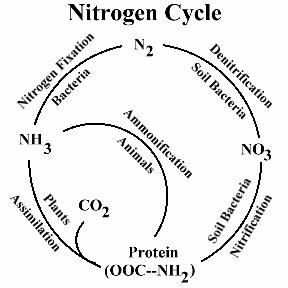 Bickhart et al. 2011. BMC Micro. 11:192
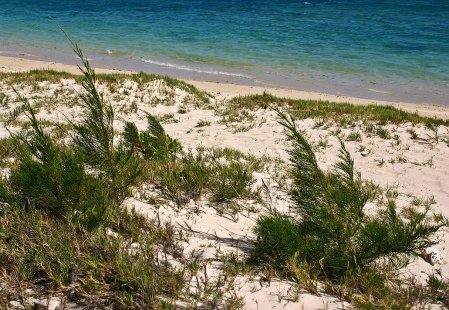 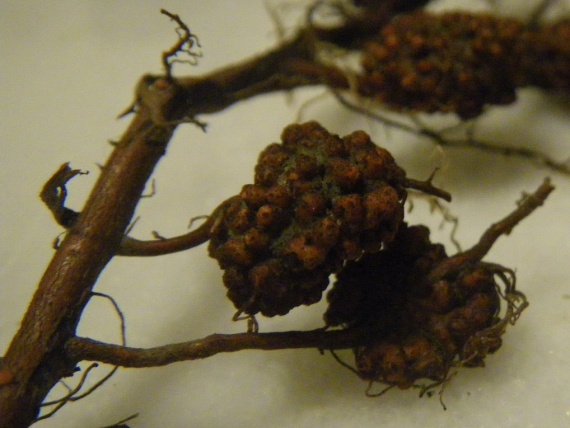 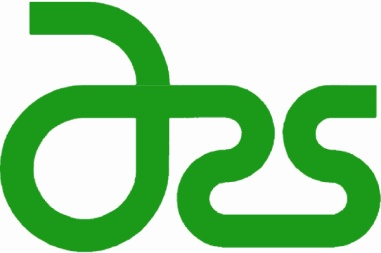 Functional Genomics in Cattle
SNP chips
Sequence data
Transcription Factor Binding sites
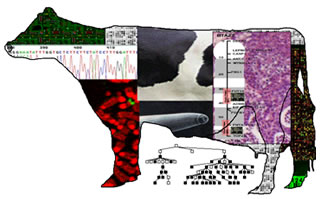 Hou, et al. 2011. BMC Genomics. 12:127
Hou, et al. 2012. BMC Genomics. 13:376
Bickhart, et al. 2012. Genome Res. 22: 778-790
Liu and Bickhart. 2012. Funct. & Int. Genomics. accepted
George E. Liu’s lab
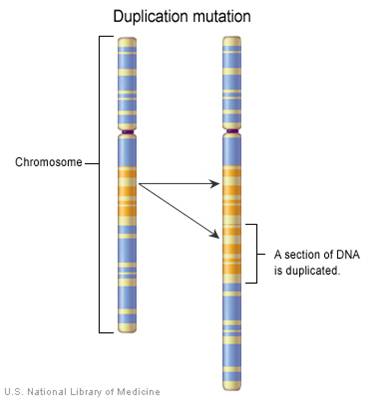 Bickhart, et al. 2012. Genomics, Proteomics and   	Bioinformatics. accepted
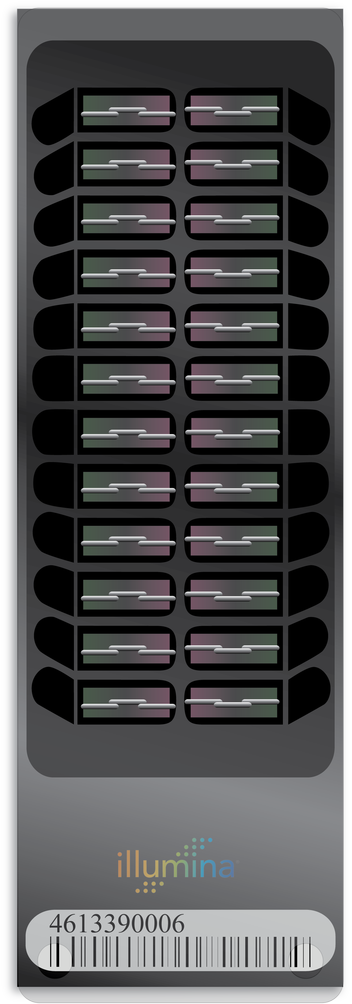 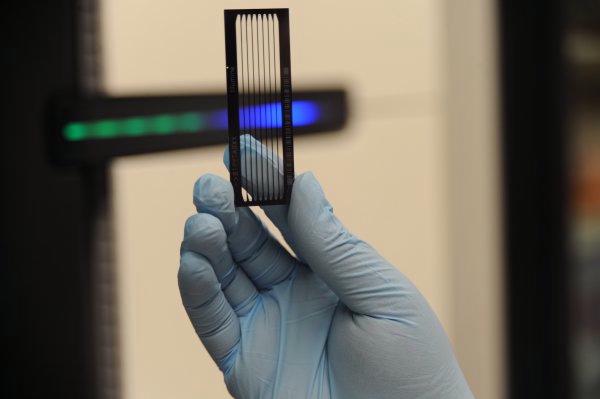 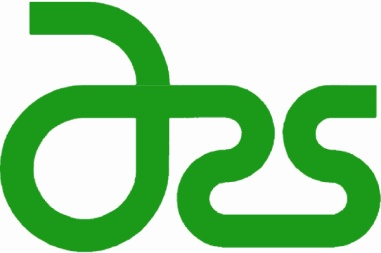 Creating Genomics Resources for Agriculture
 Genetic Variant detection
 Reference genome assembly and annotation
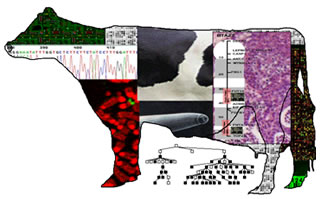 My lab
If you printed the Human reference genome…
… you’d murder quite allot of trees!
[Speaker Notes: From the Wellcome collection of the Wellcome trust]
What is the easiest way to identify gene function from freshly annotated genes?
Compare the gene and protein sequence to other species’ genes
Use the protein sequence of the gene to identify its function
Look at other genes in the relative vicinity – they usually have similar function
Why were our predictions on gene count so far off?
We overestimated the number of human phenotypes that needed genes
We overestimated our complexity compared to other multicellular organisms
We didn’t account for versatility in expression and protein function